Bias
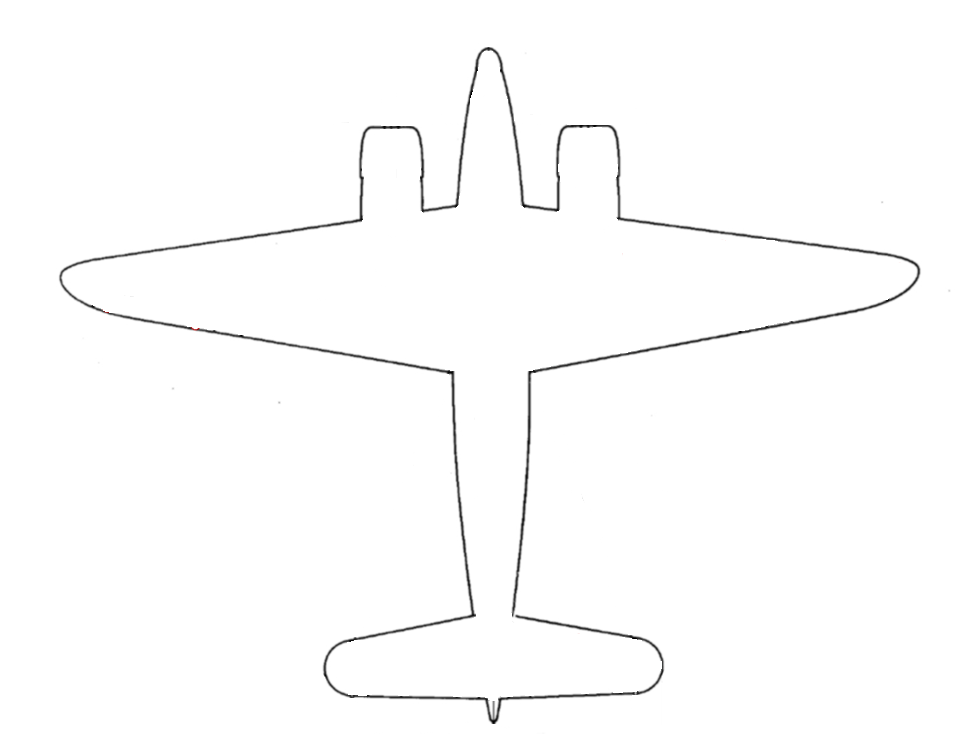 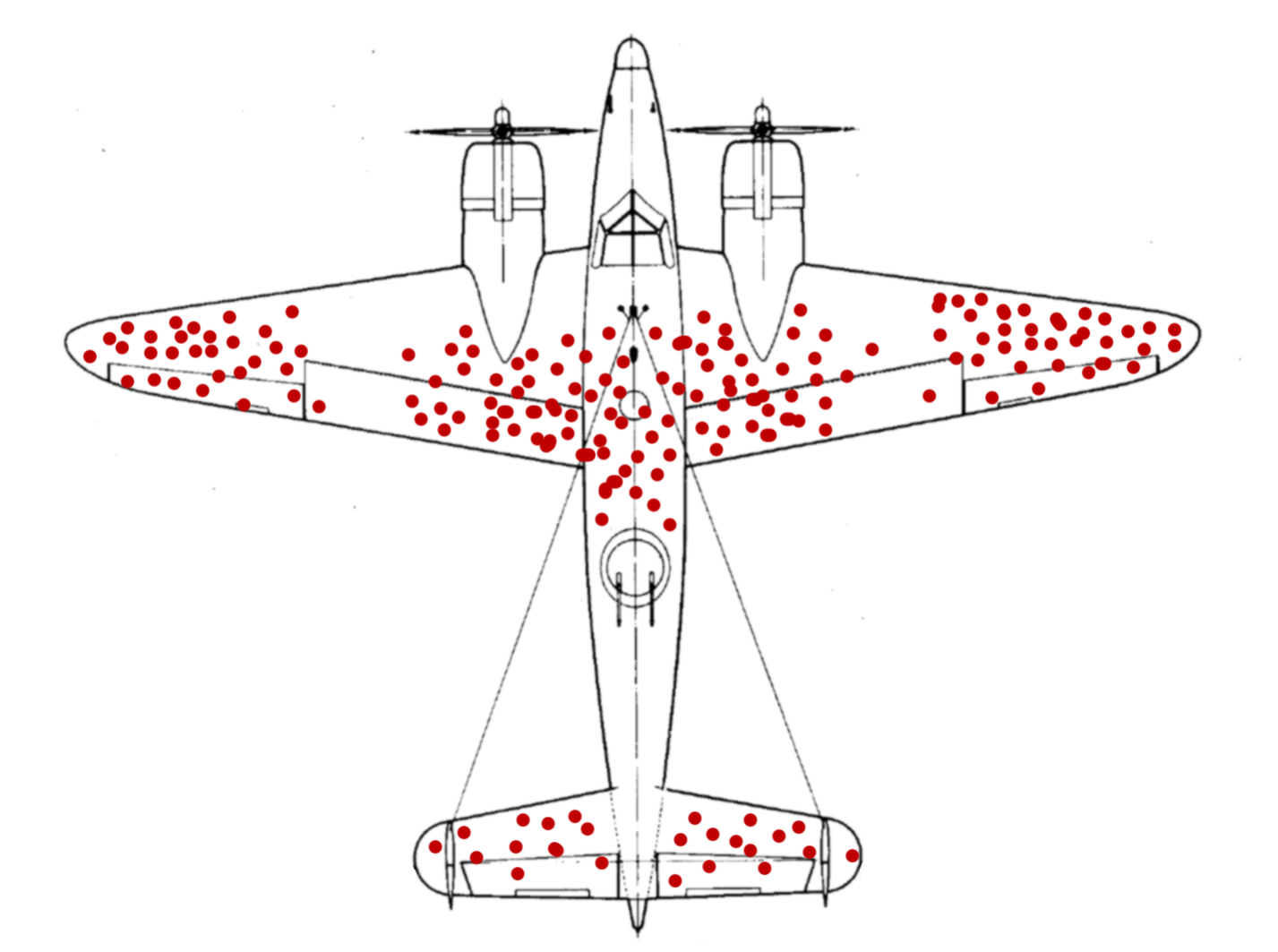 Where should we add armor?
Survivor Bias
We don’t have all of the information. 
Only results from the planes that came back.
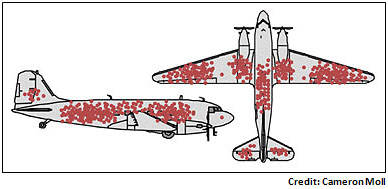 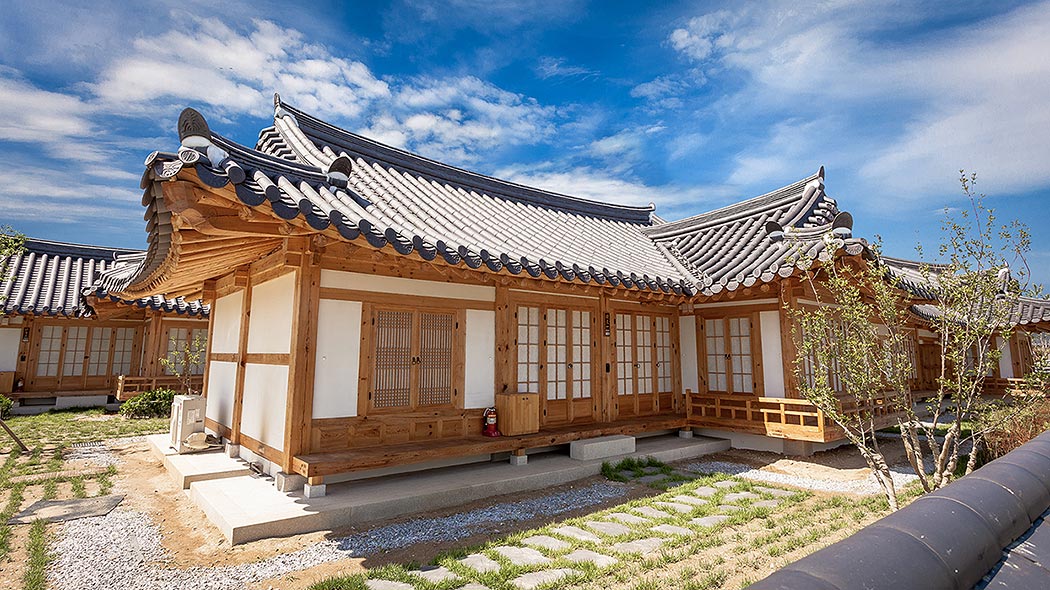 What does a traditional Korean house look like?
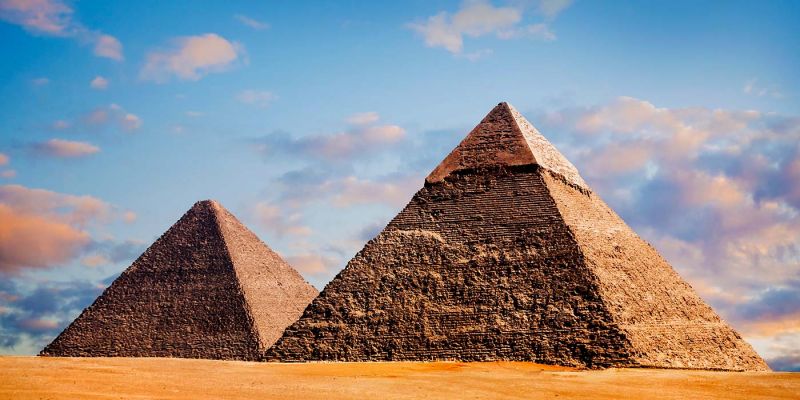 The Egyptians had advanced technology.
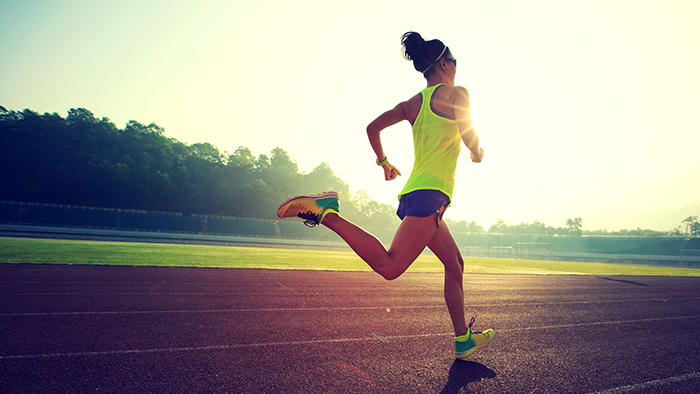 If you work hard, you will succeed.
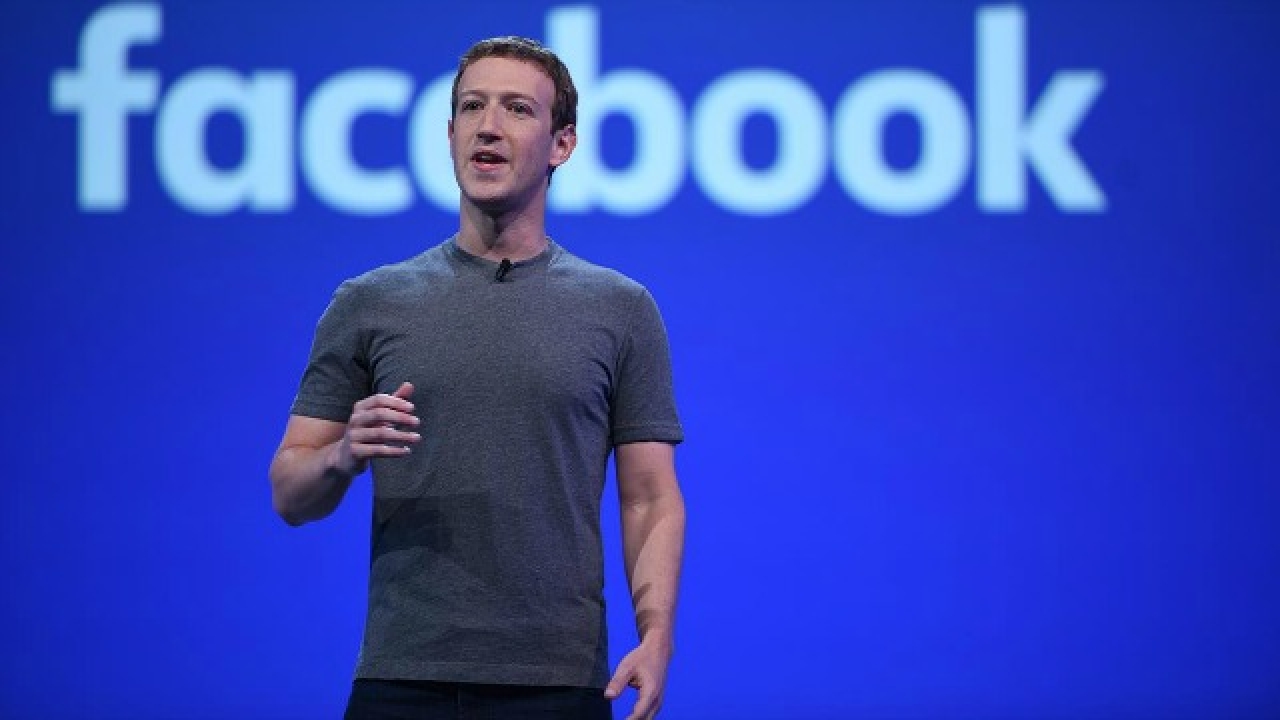 Many of the richest people dropped out of college.  (Bill Gates, Mark Zuckerberg, Larry Ellison, etc)
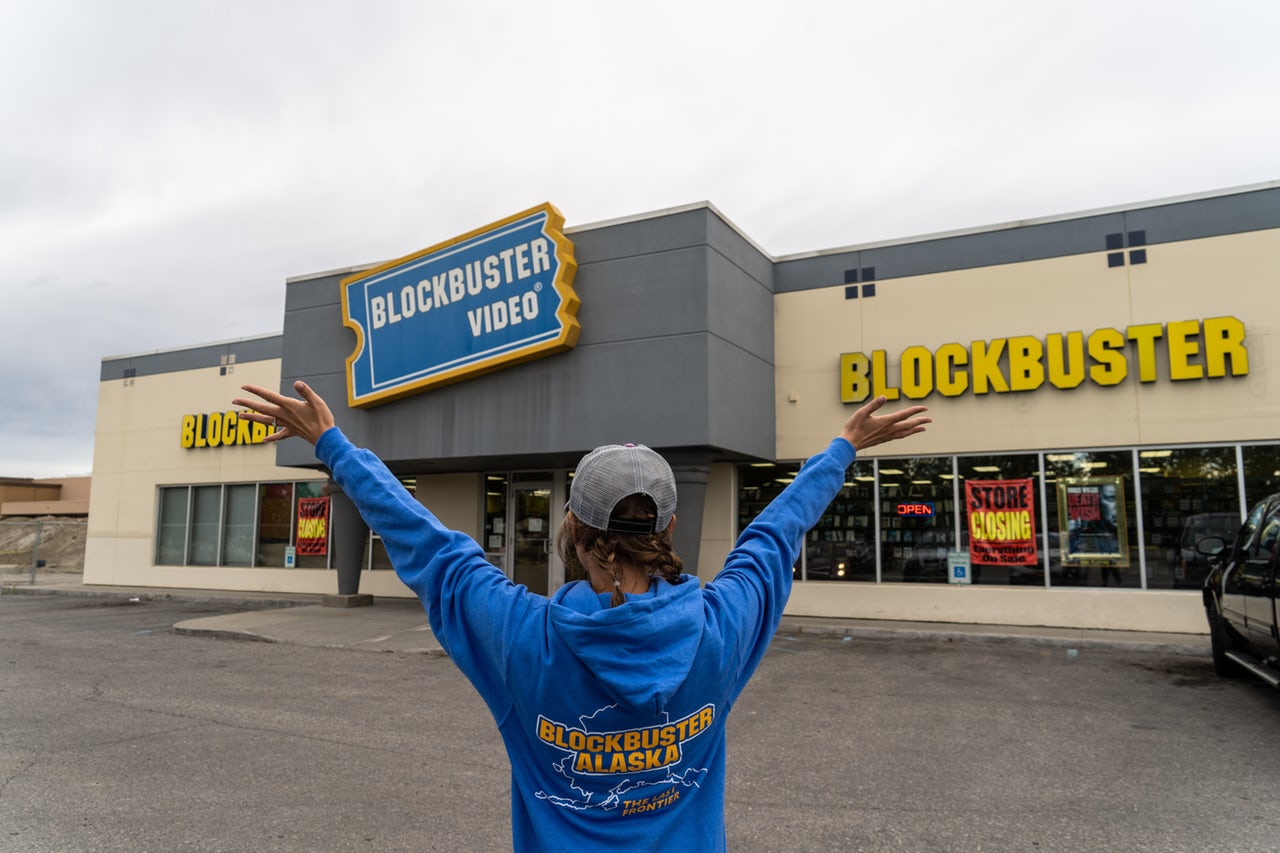 Just because something was successful in the past, does not mean it will be successful in the future.
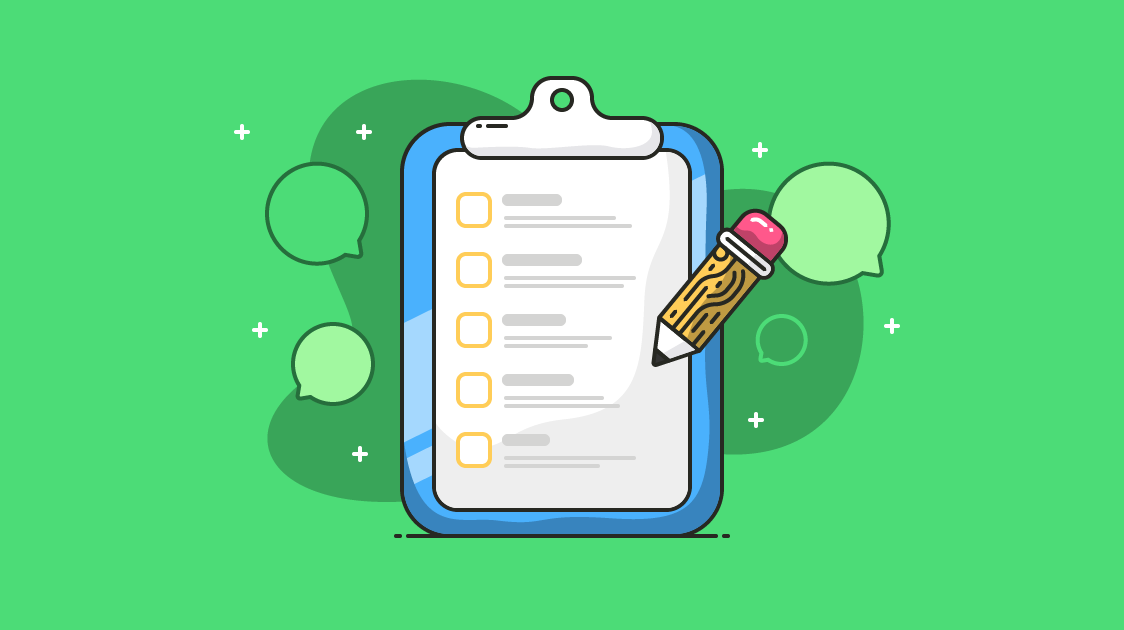 Survey Question
Create a question to ask everyone here.
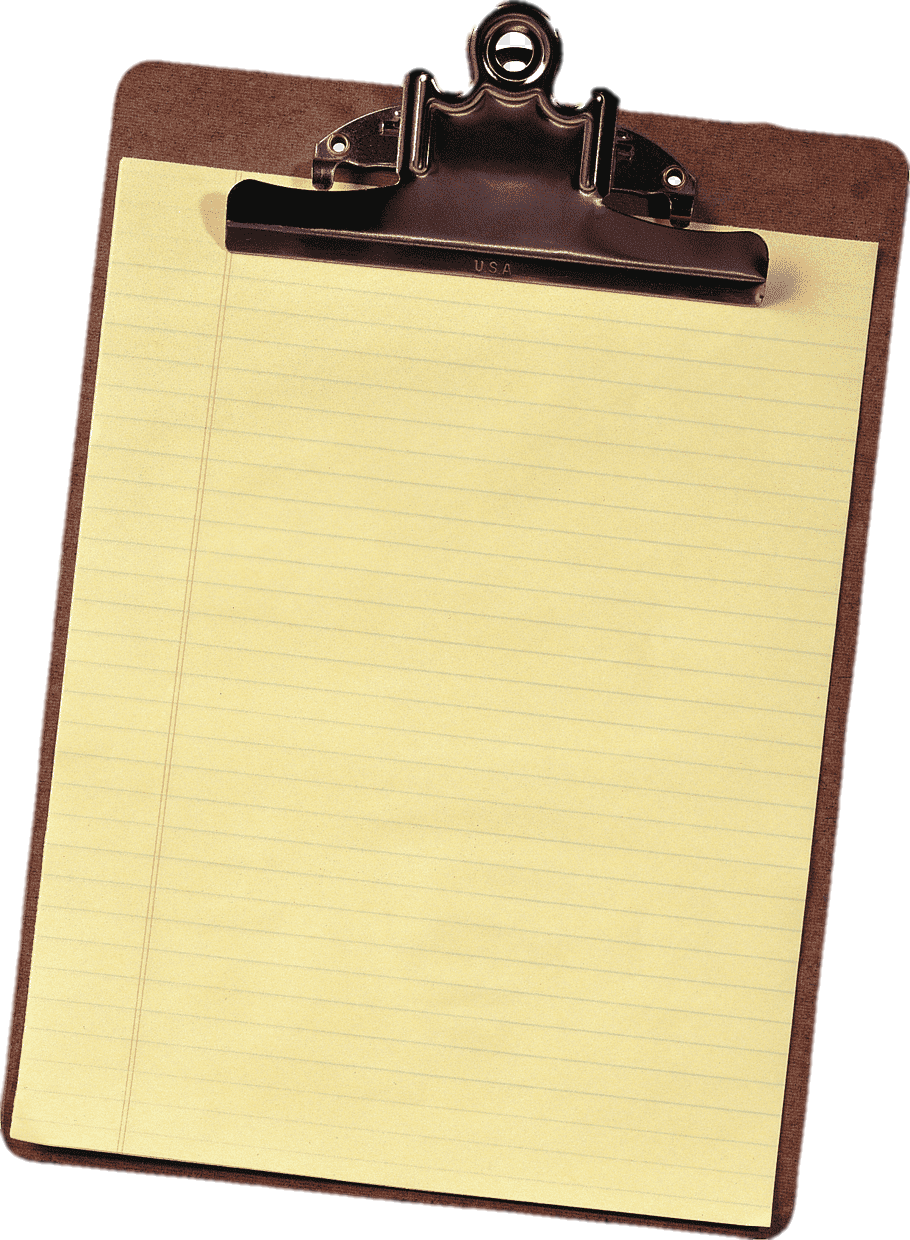 Survey Question
What do our results show?
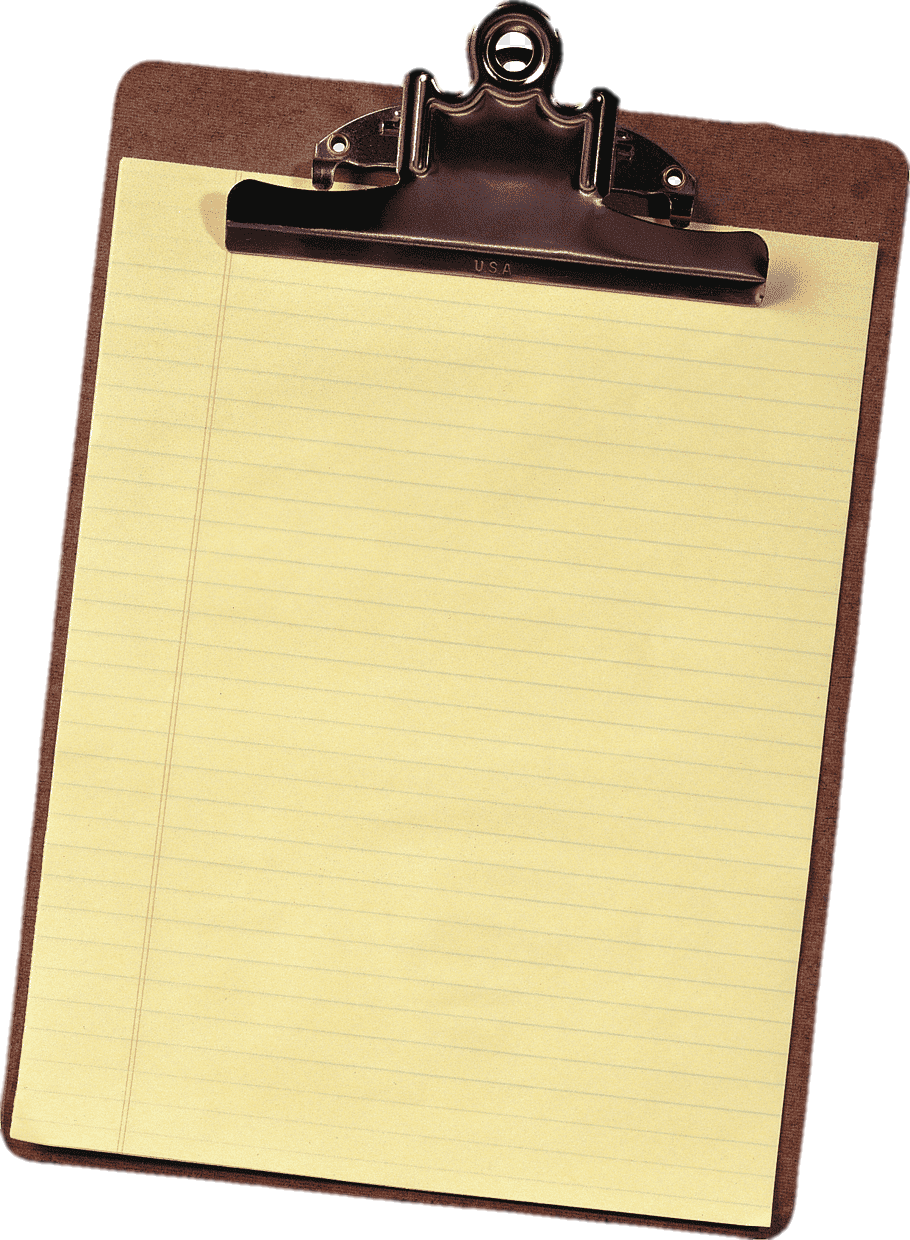 Volunteer Bias
Only information from when people fill out the form
Restaurant reviews – only people hate or love it. 
Research surveys 
Political Polling 

Who are taking the surveys?
Someone with time
Usually socio-economically advantaged 
University students 
Who the researcher has access to
What is my rule?
2,4,6
You can only ask for three numbers at a time.
Confirmation Bias
We only seek information that agrees with our beliefs
Numbers that prove ‘our rule’

It is more useful to find information that disagrees with us.
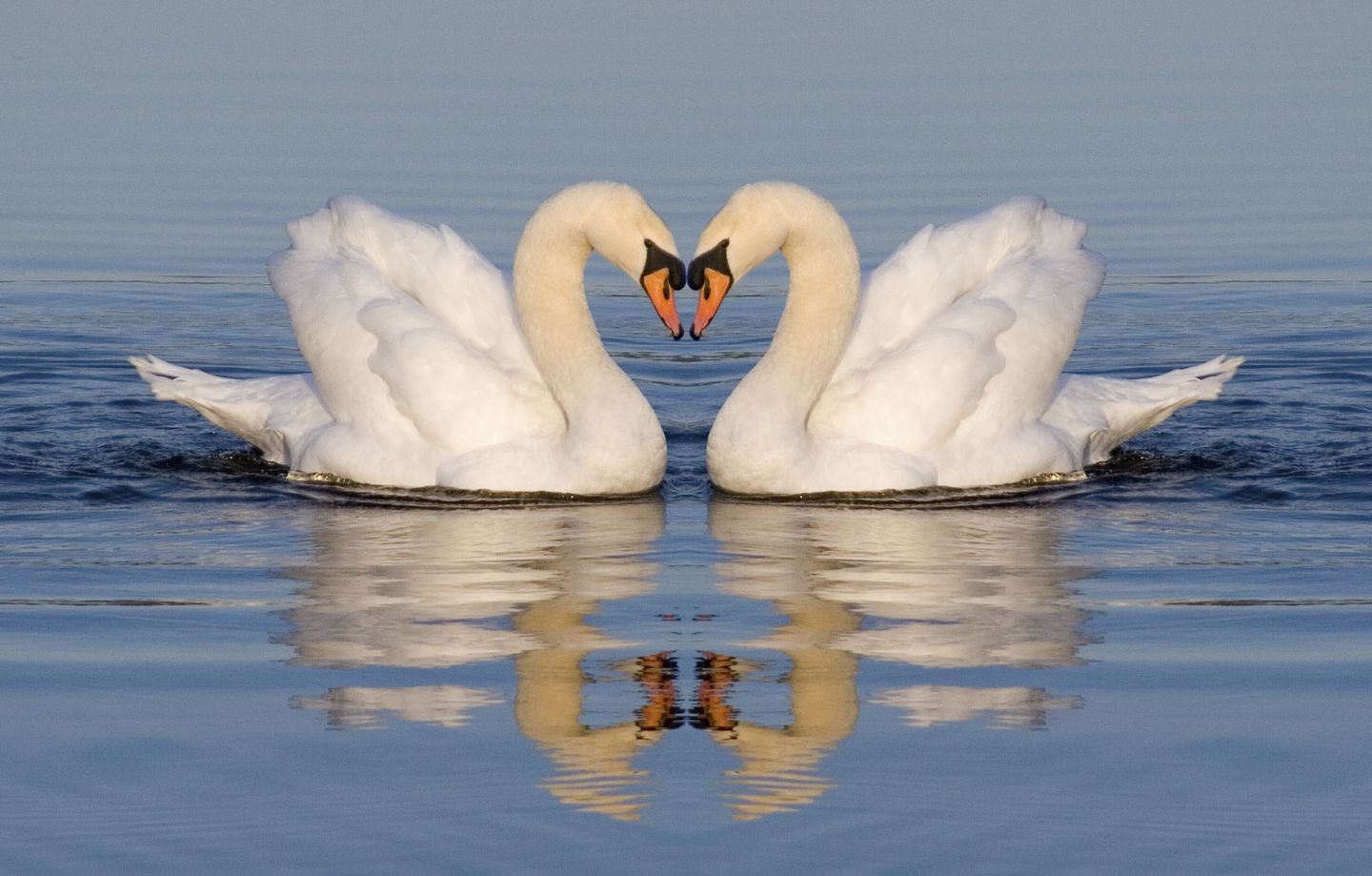 In Europe there are only white swans. 
Every time a European saw a swan, they confirmed their belief that all swans are white. 
However…
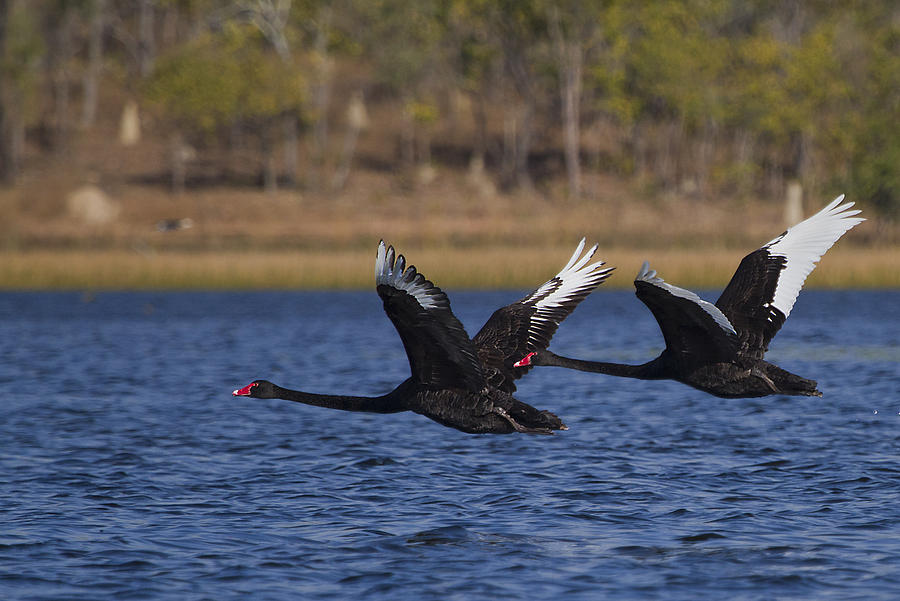 In Australia, there are black swans.
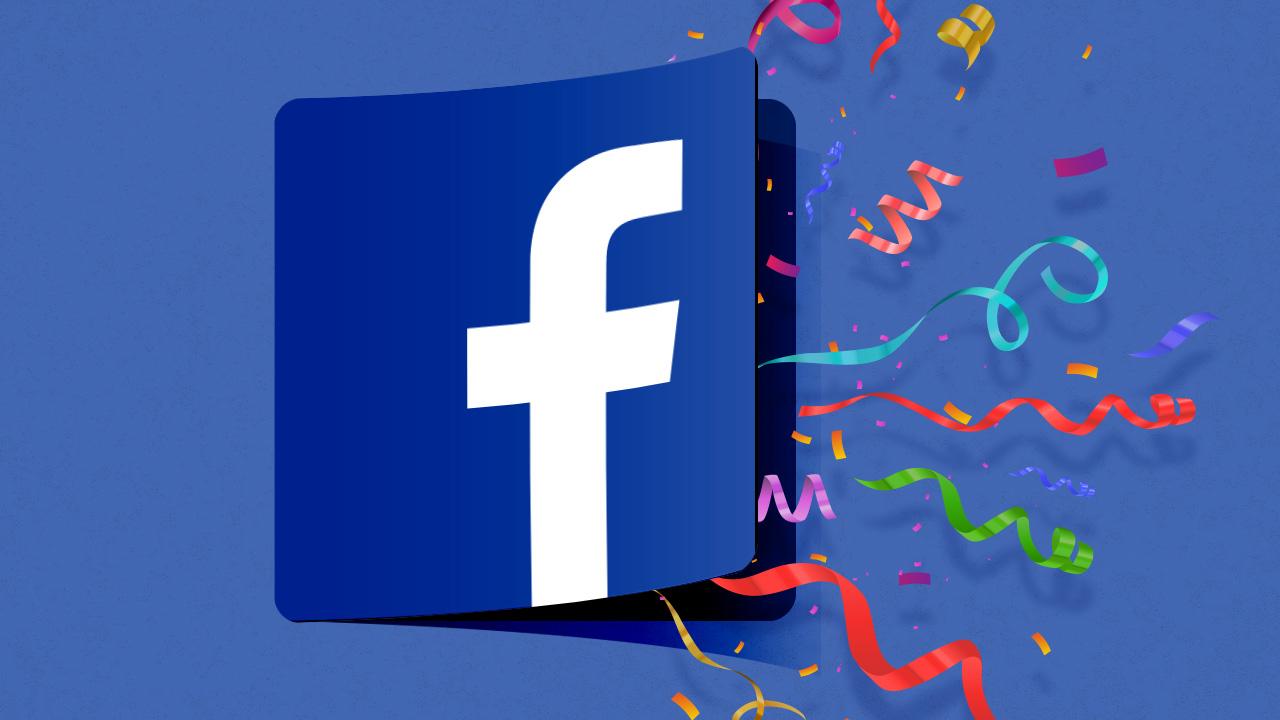 The Facebook algorithm looks for groups and stories that you will enjoy. 
However…
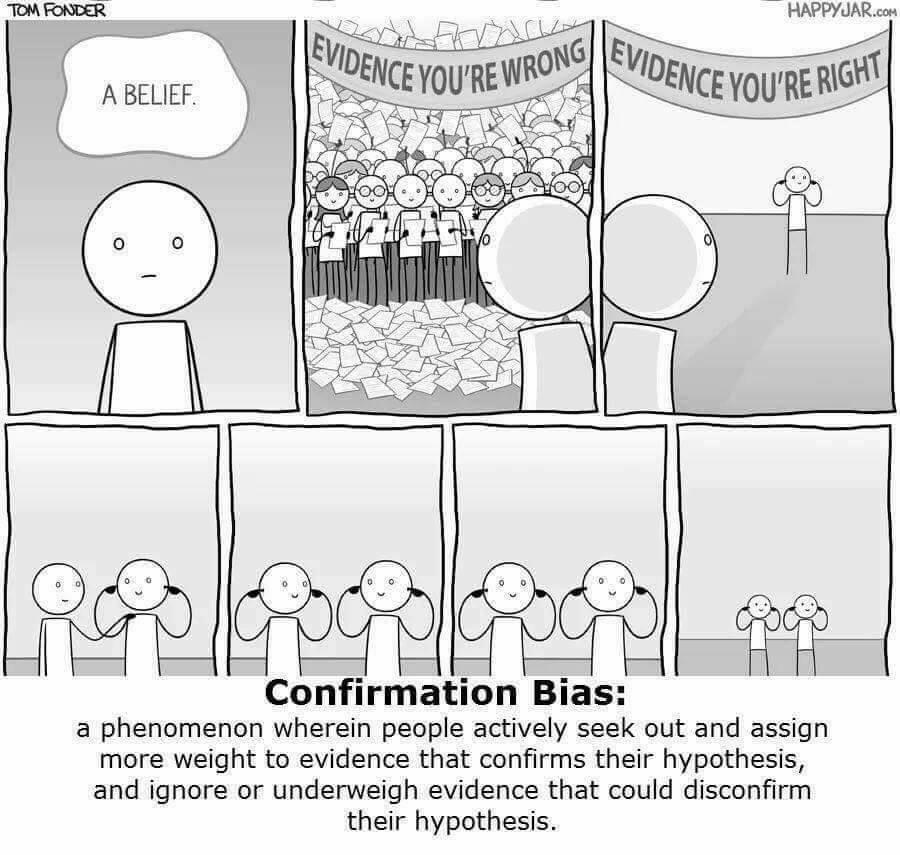 You won’t see issues from another perspective.
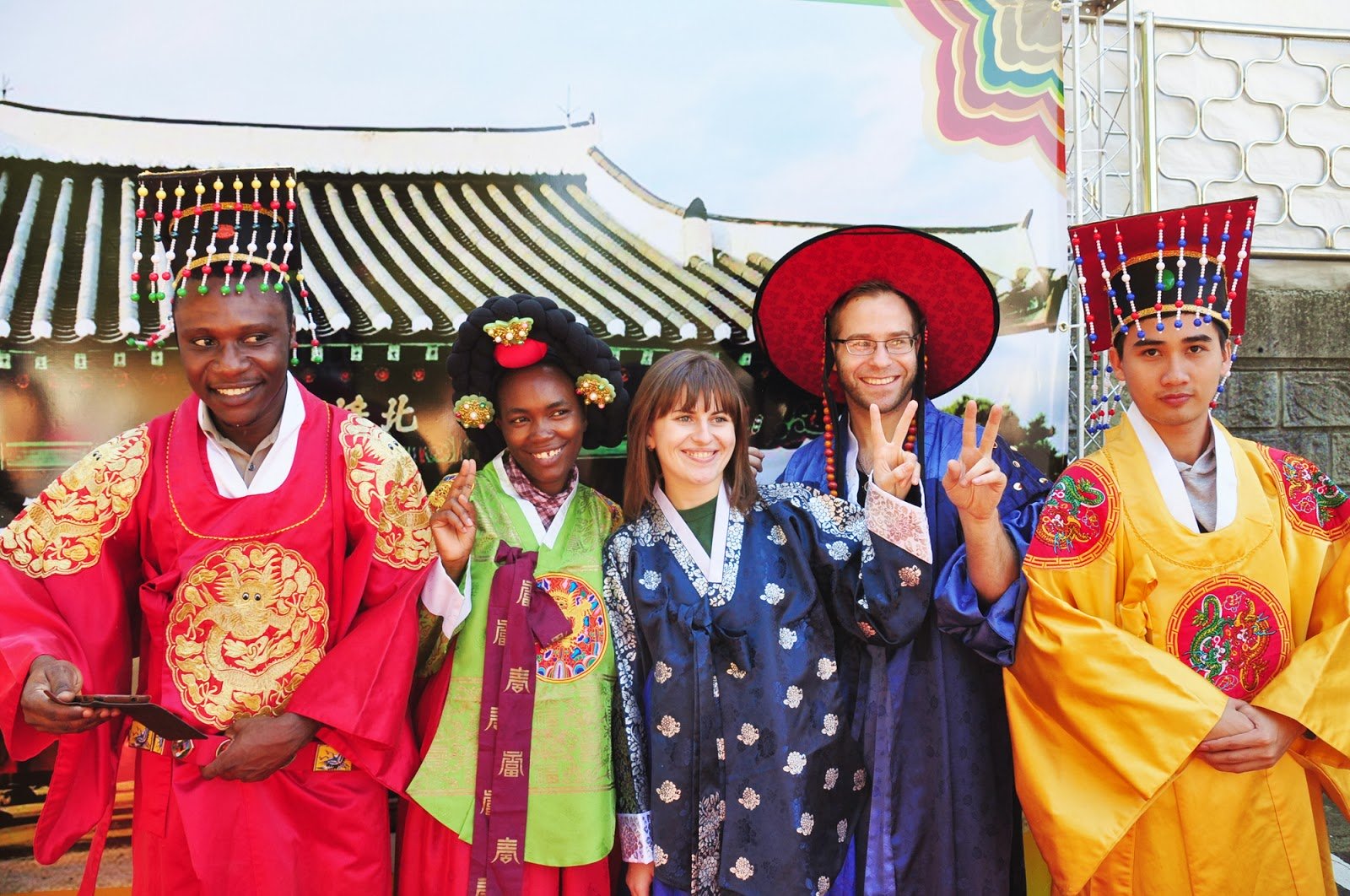 Foreigners can’t eat spicy food.
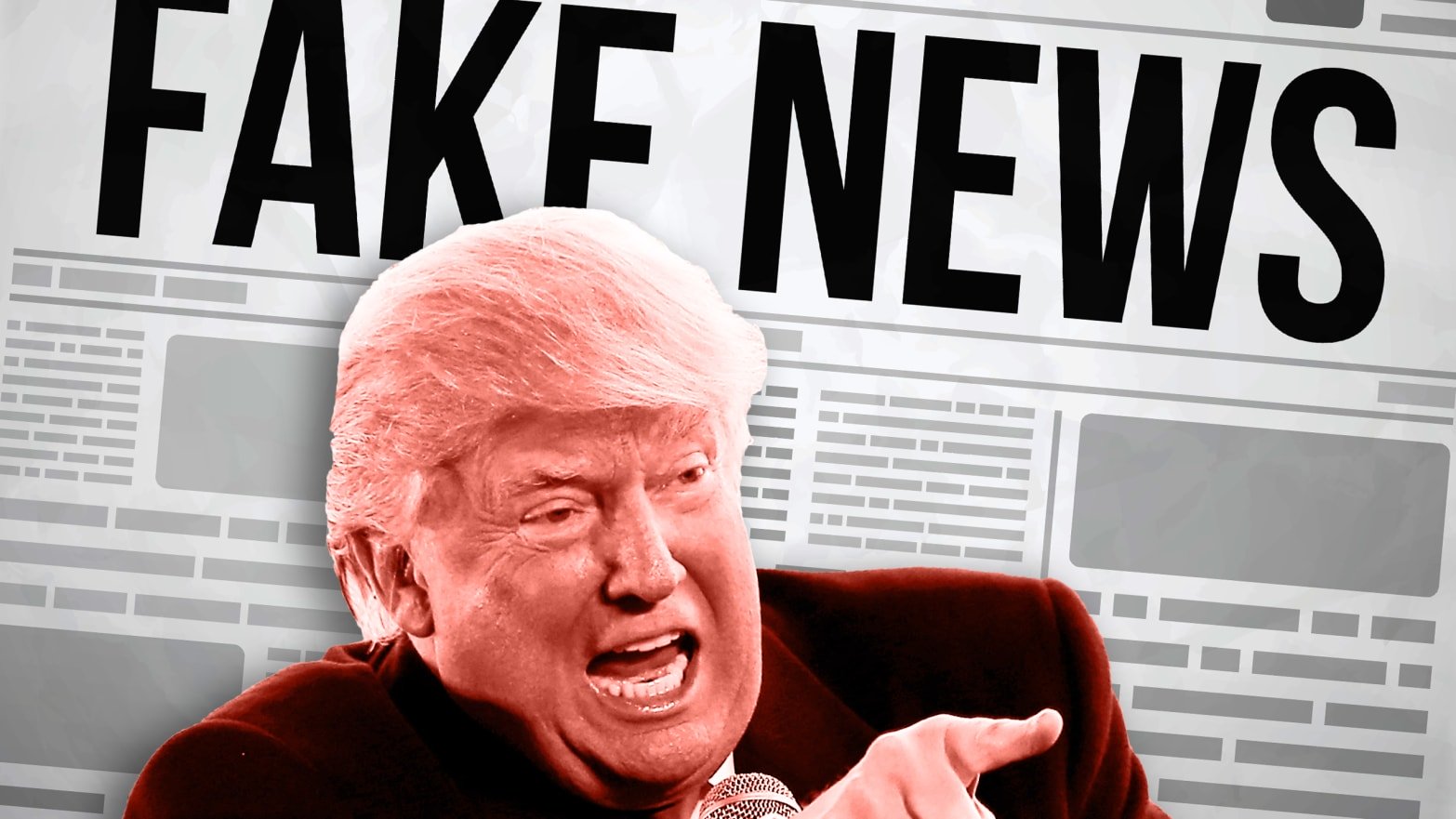 Fake News
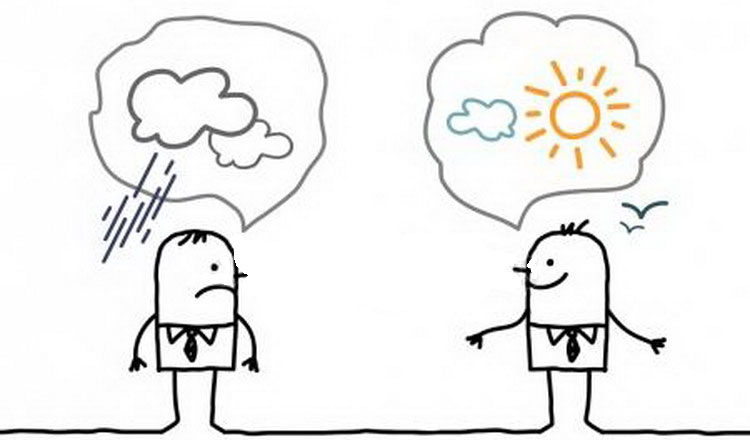 Pessimist vs Optimist
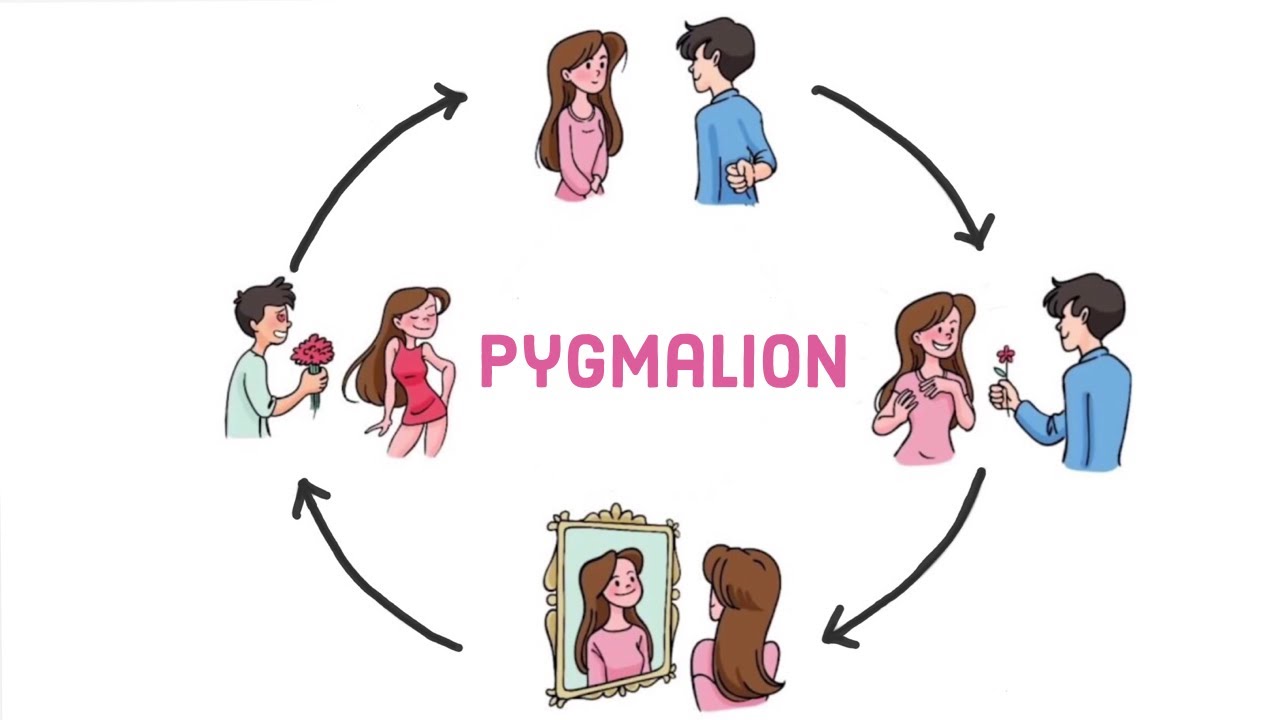 Pygmalion Effect
Pygmalion Effect
Self-fulfilling prophecy  

Two students with the same intelligence:
Treat one student better, they have a better experience, they try harder, and they do better 
Treat one student worse, they have a bad experience, they don’t want to try, their lack of studying leads to failure.
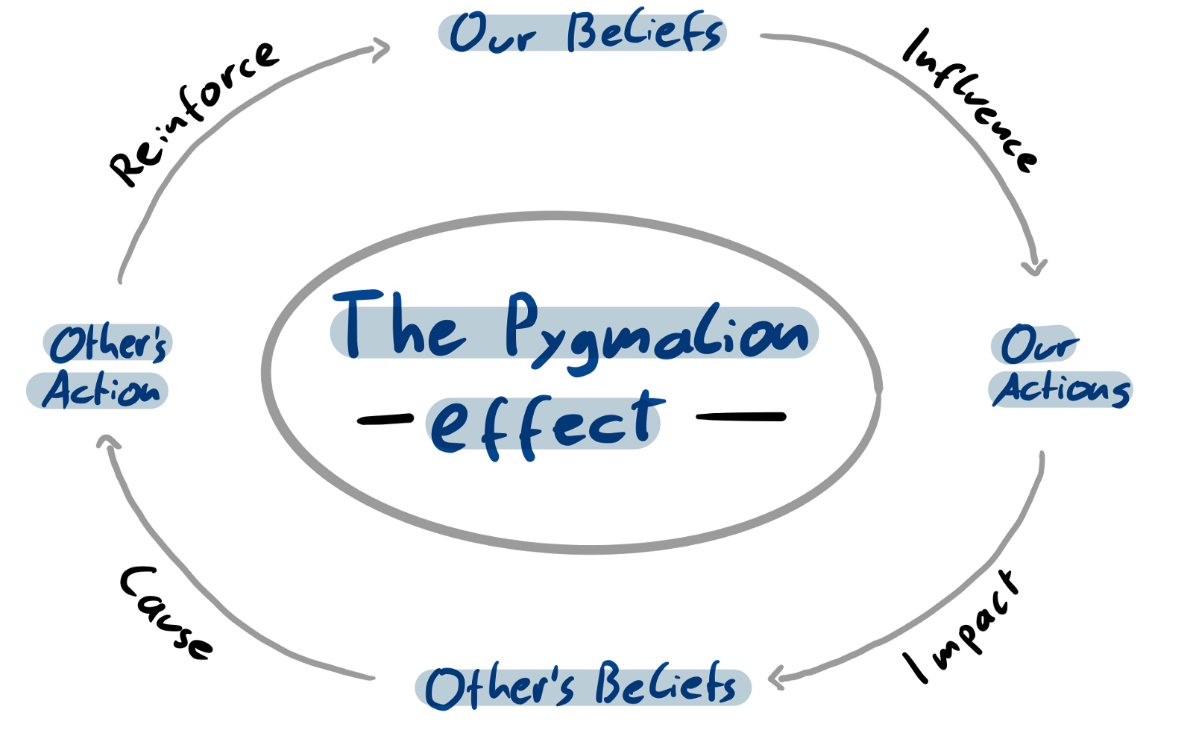 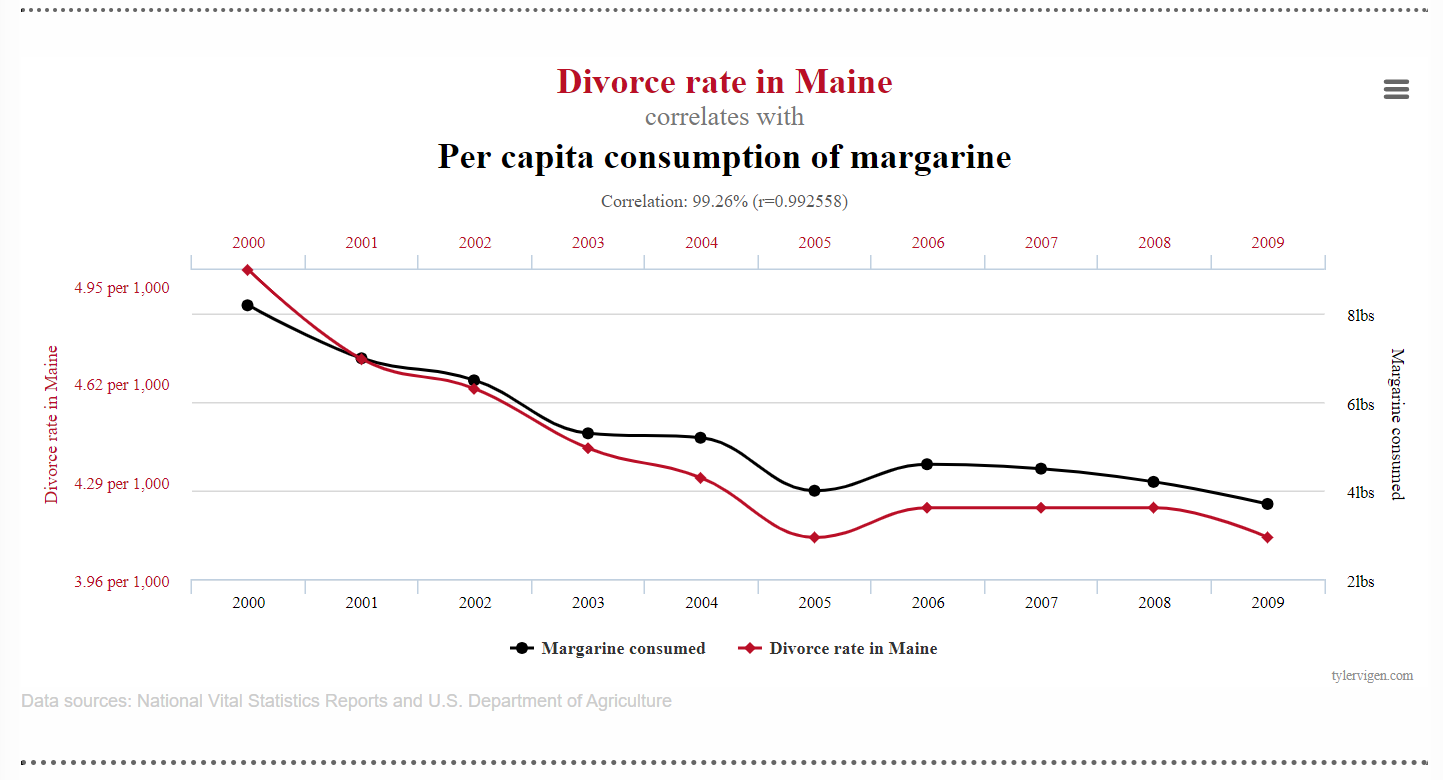 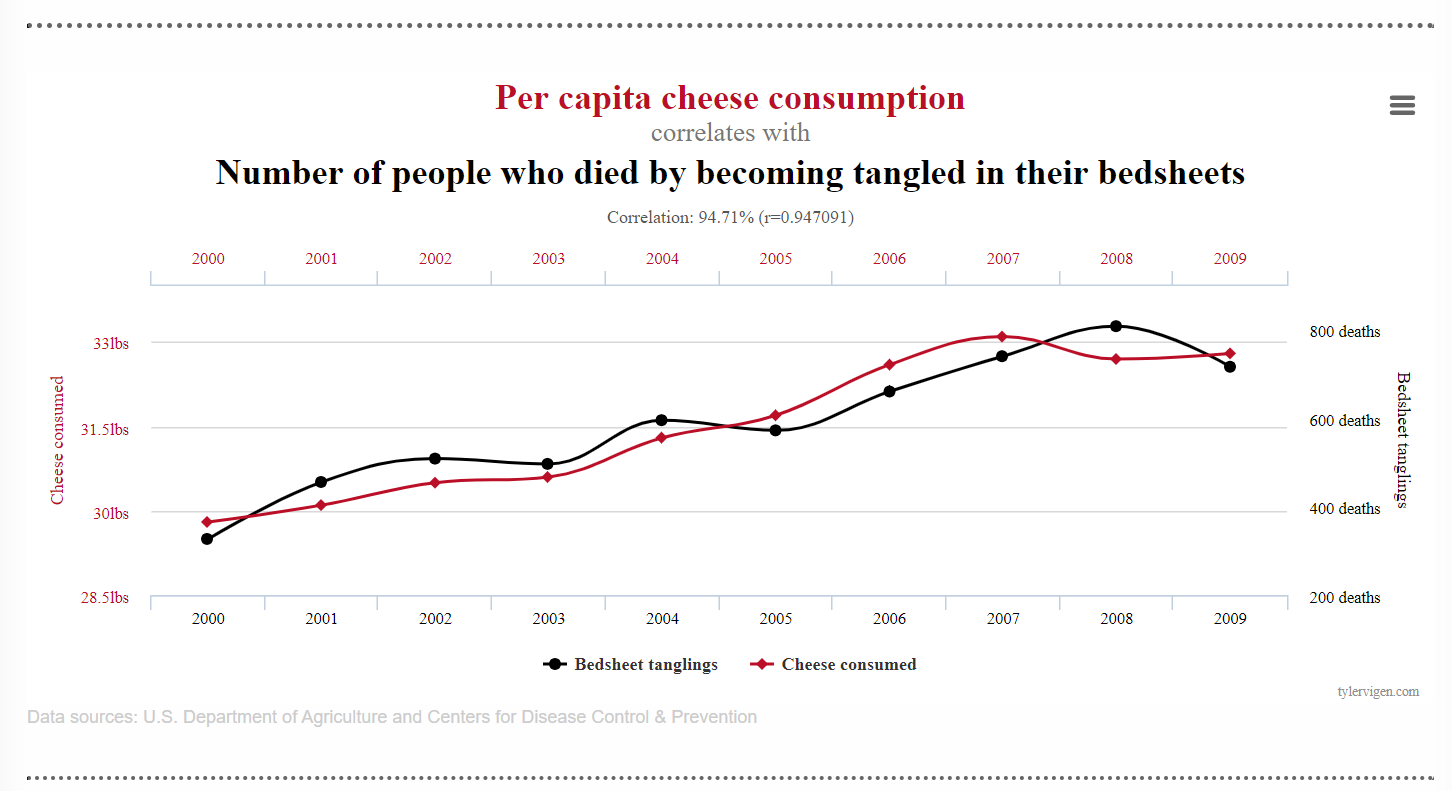 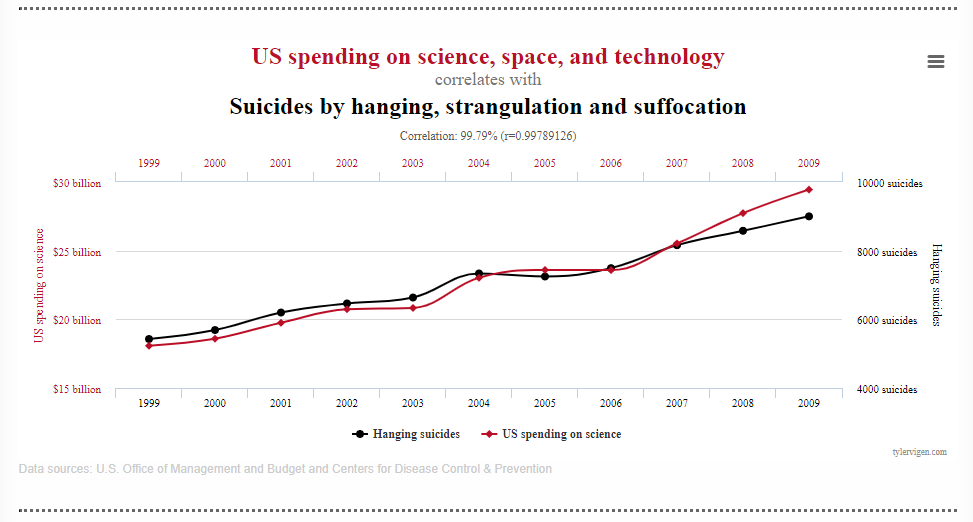 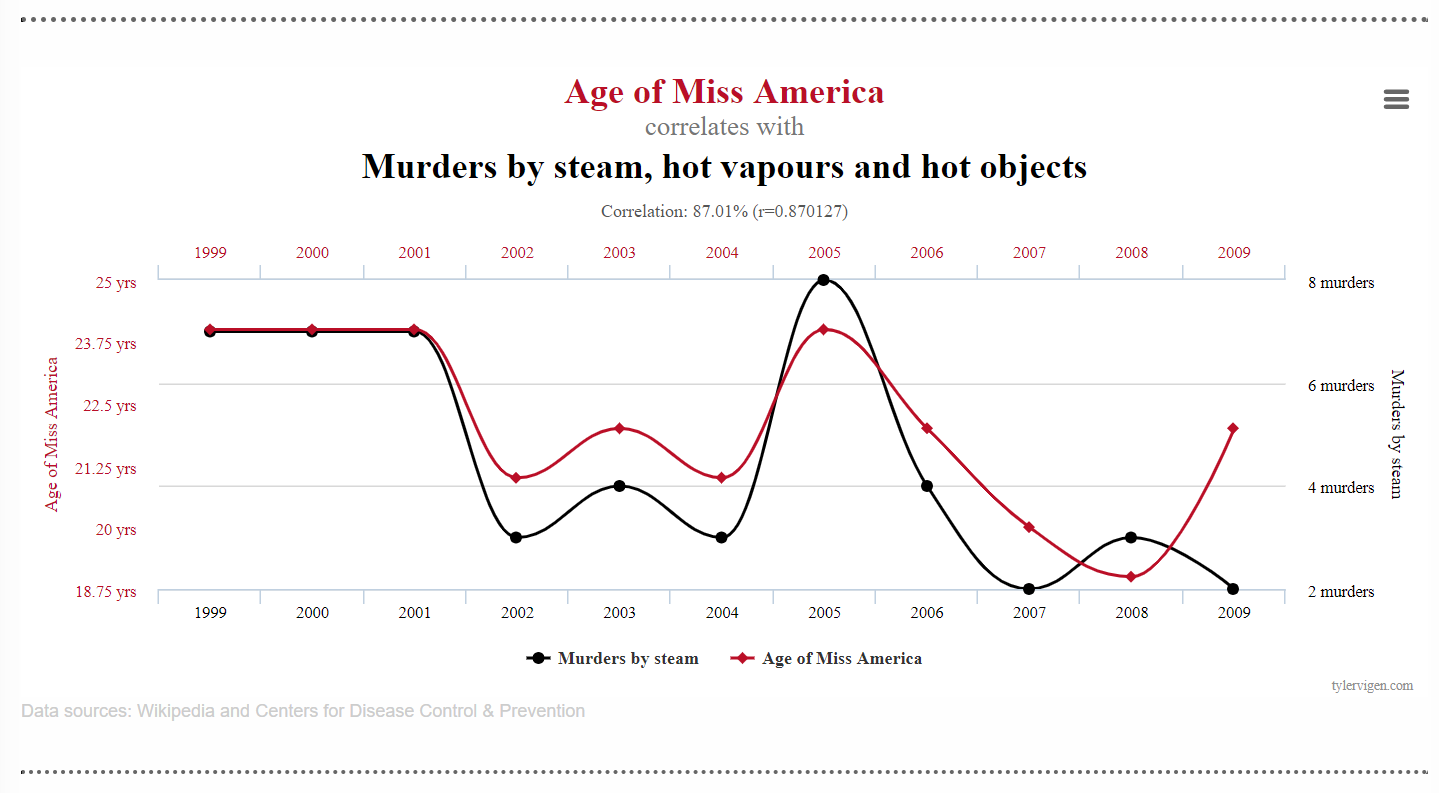 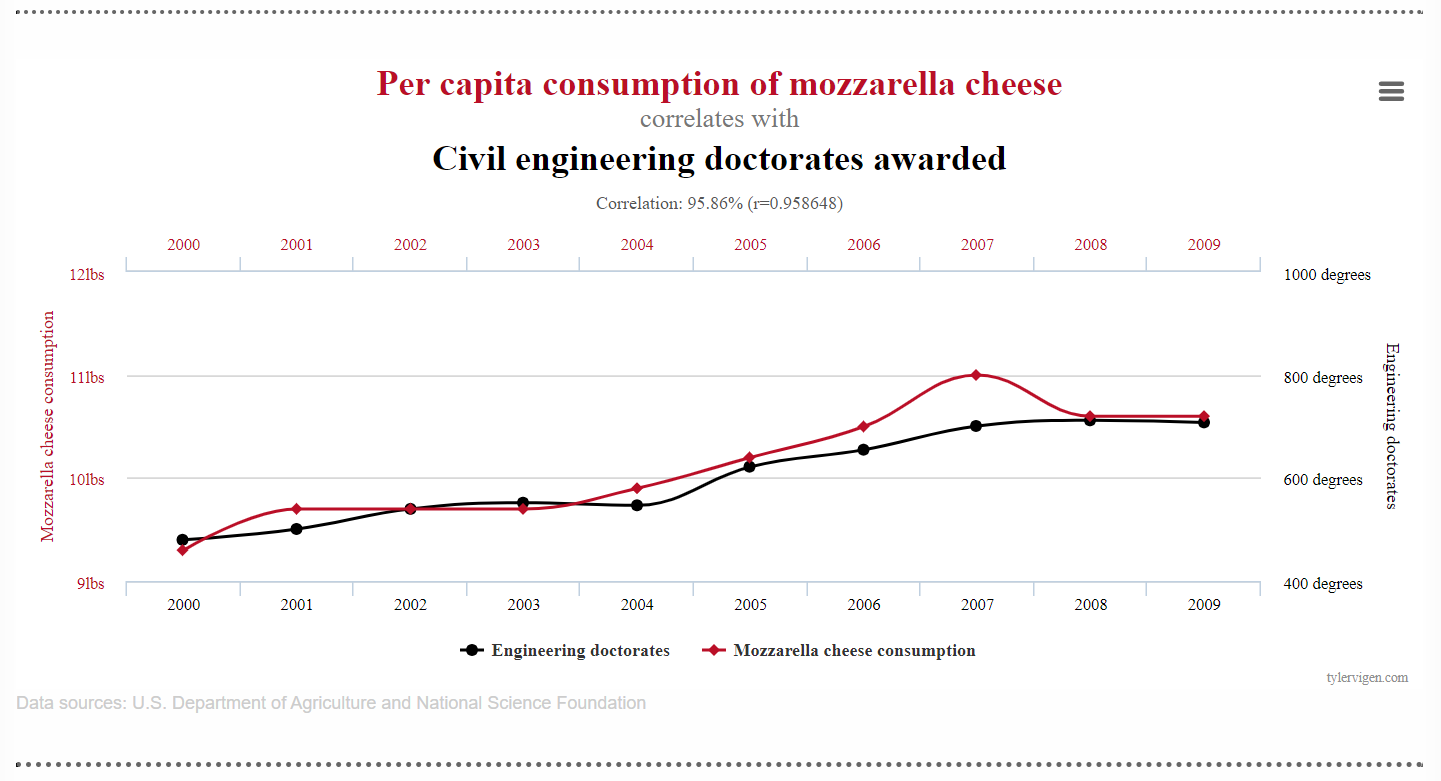 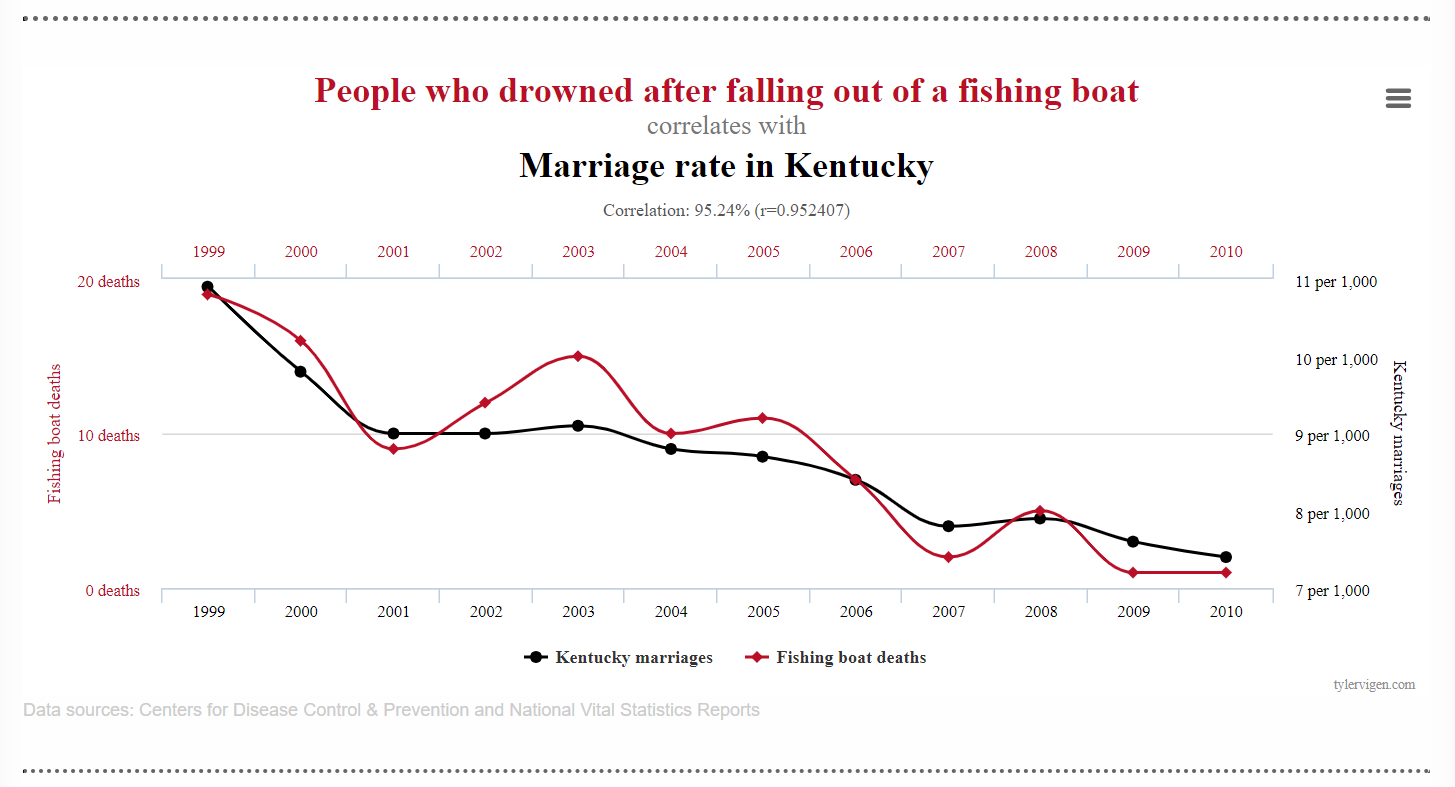 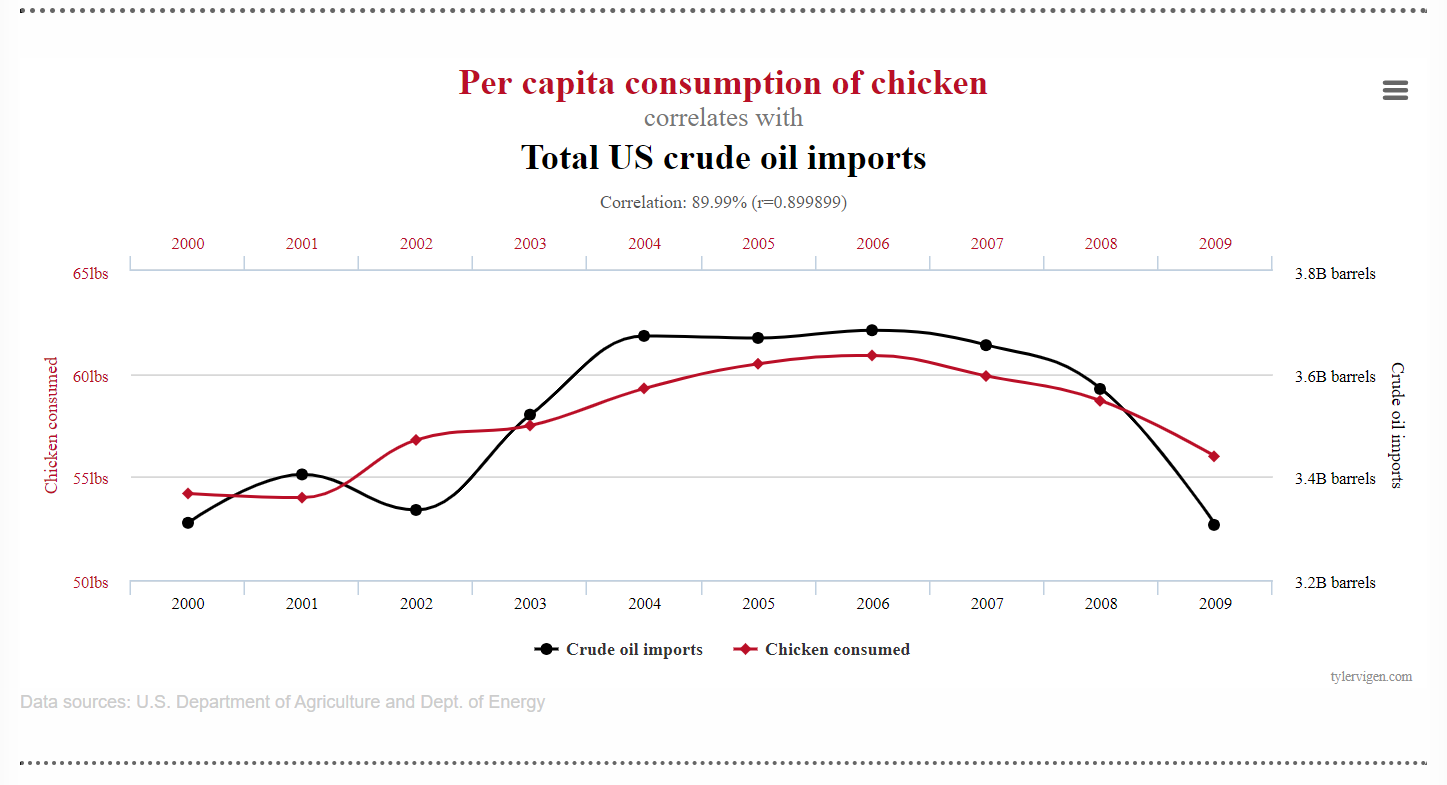 Heuristics
Cognitive shortcuts (rules of thumb)
Don’t have time or energy to examine ALL of the information 

See relationships that are not actually there. 
Coincidence
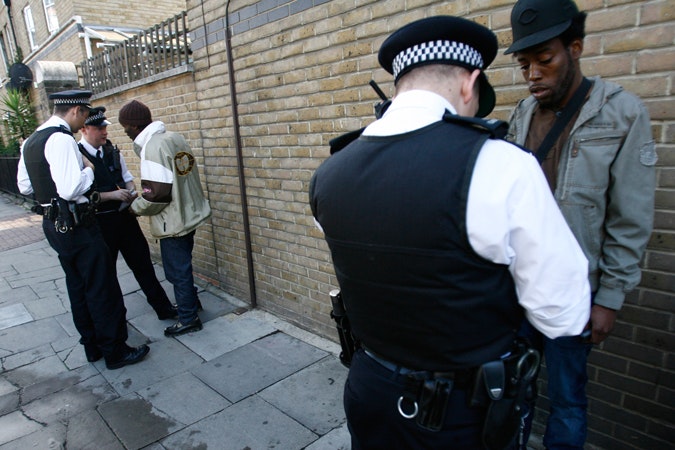 Police profiling
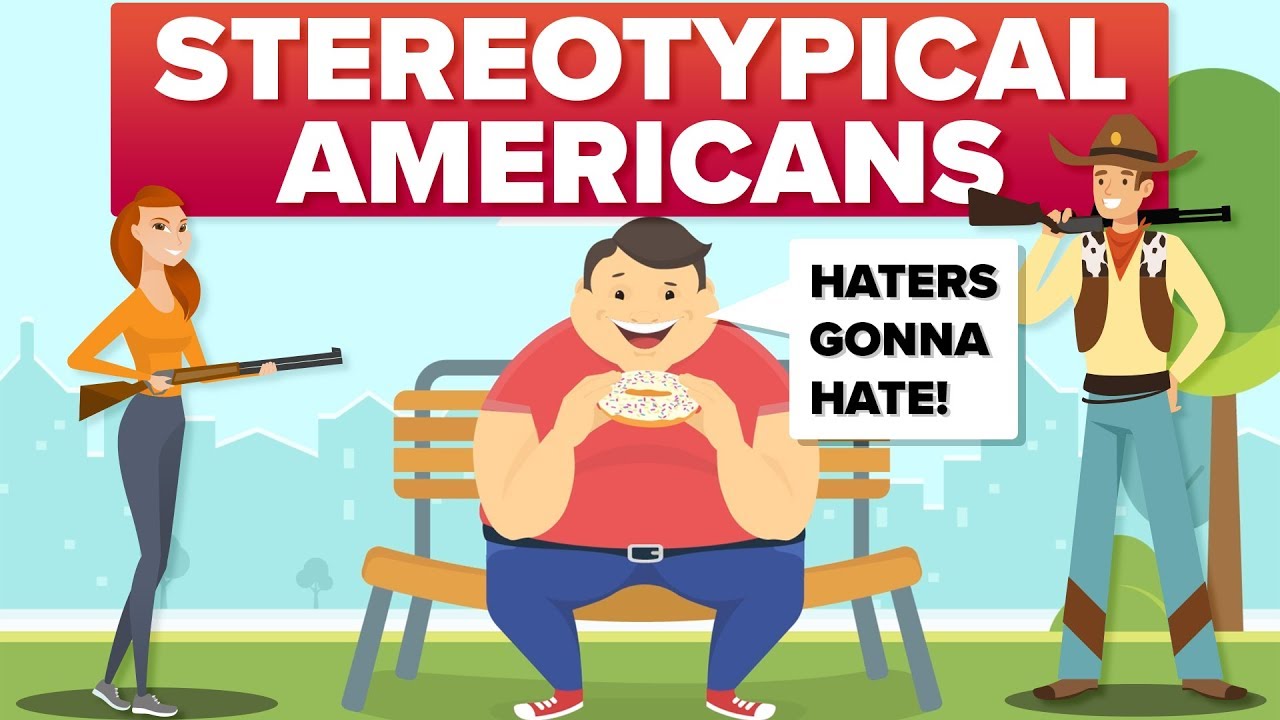 Stereotypes
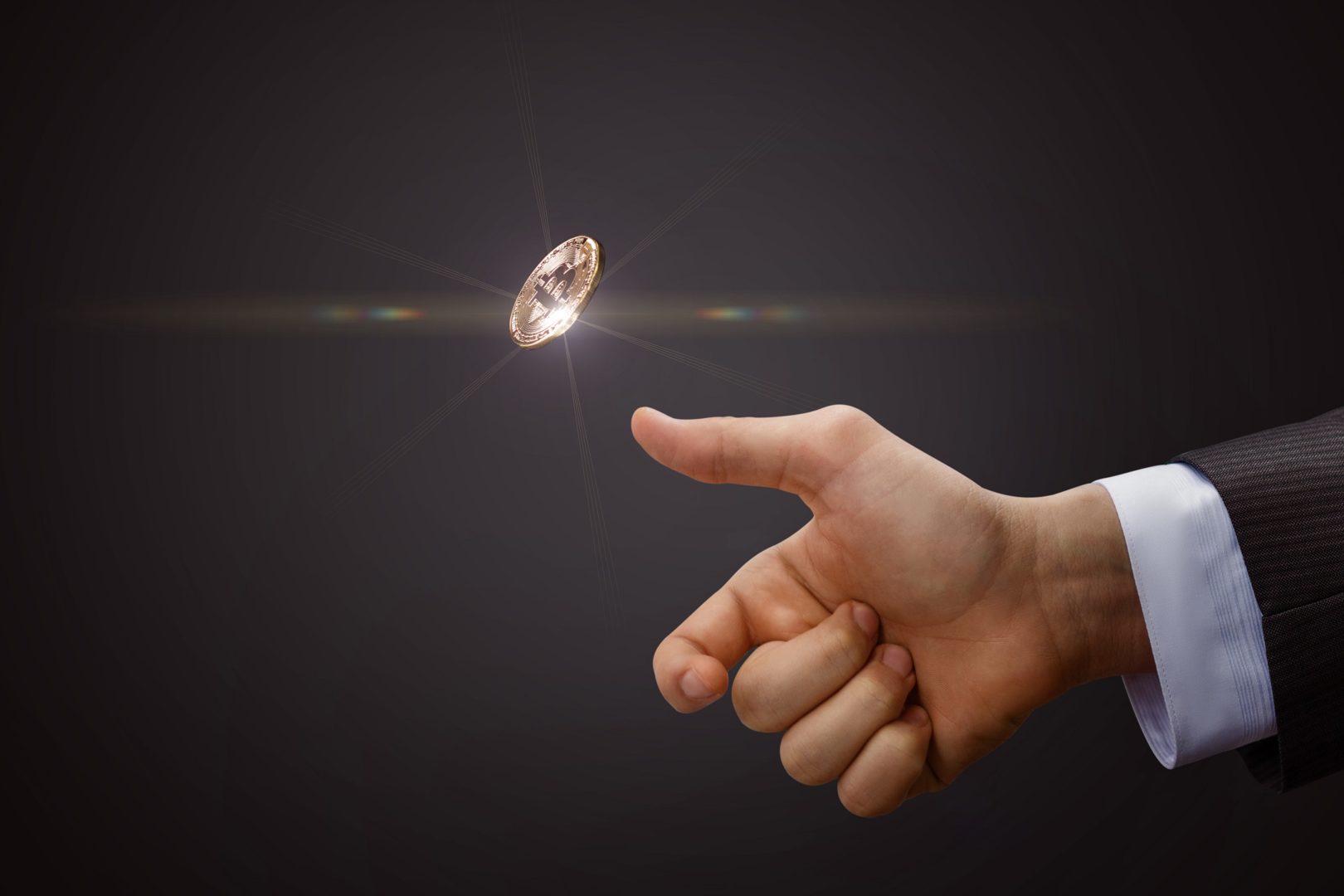 Coin Flip
You win, you get $5
You lose, you give me $10
Coin Flip
You win, you get $10
You lose, you give me $10
Coin Flip
You win, you get $15
You lose, you give me $10
Coin Flip
You win, you get $___
You lose, you give me $10
Loss Aversion
Losses are felt more strongly than gains
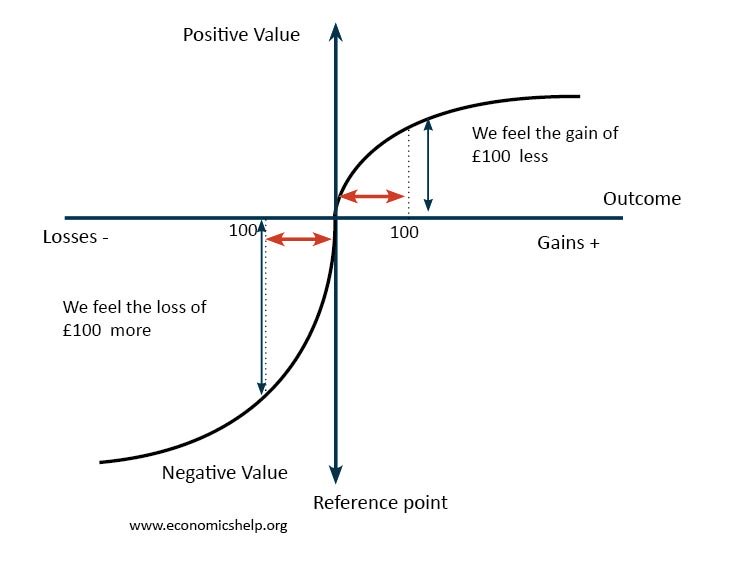 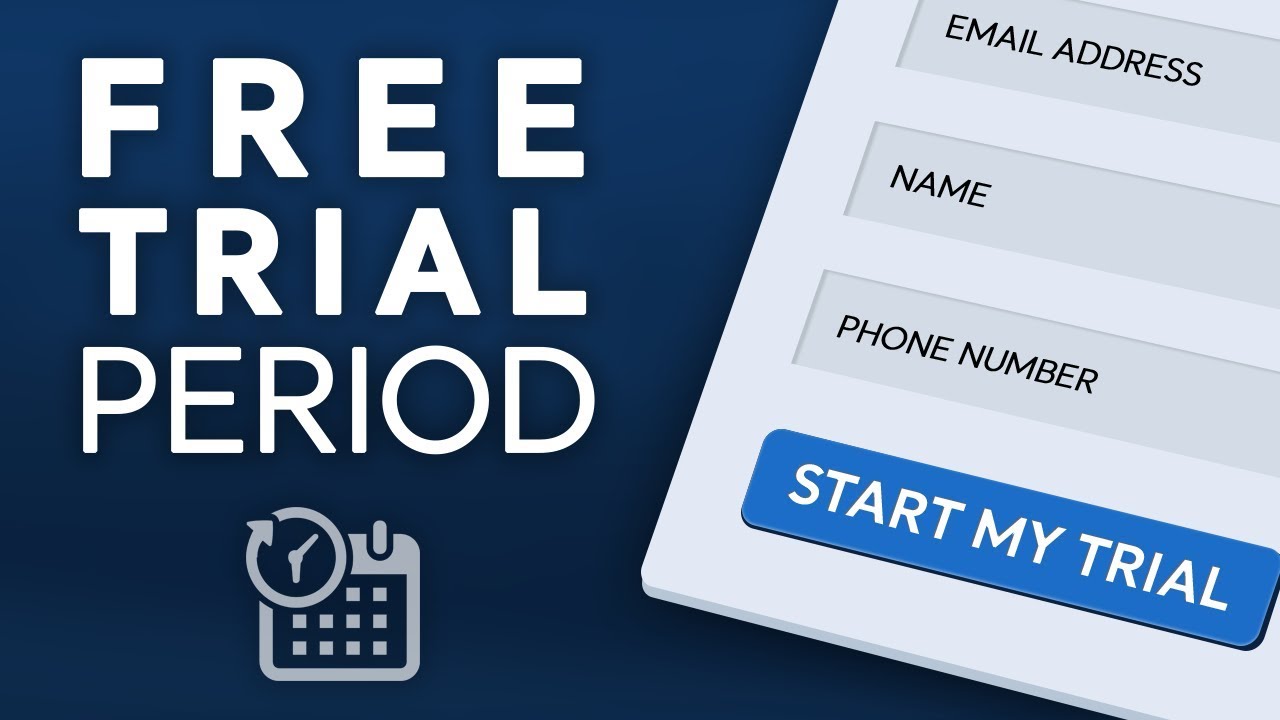 Free Trial Period
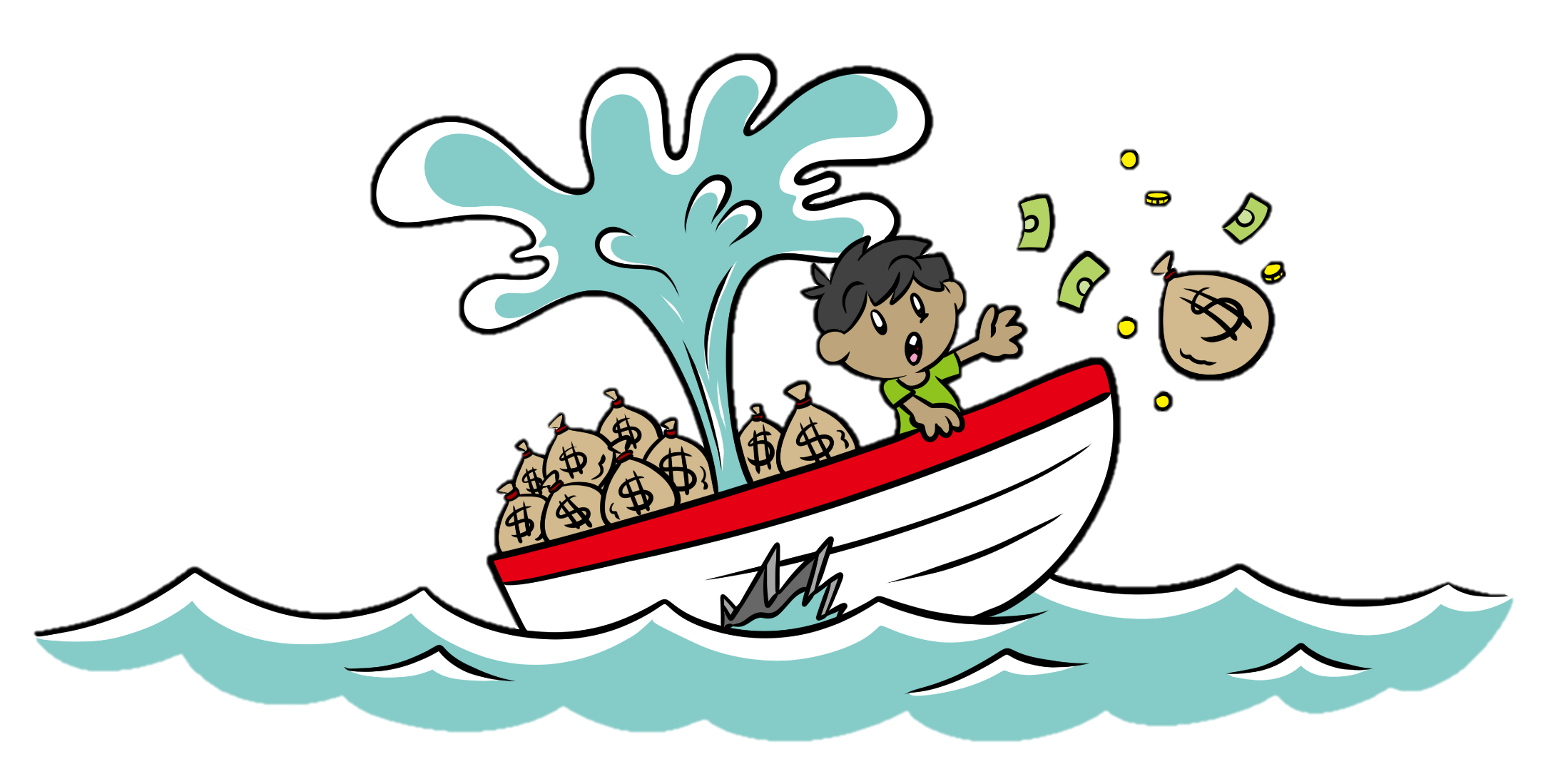 Sunk Cost Fallacy
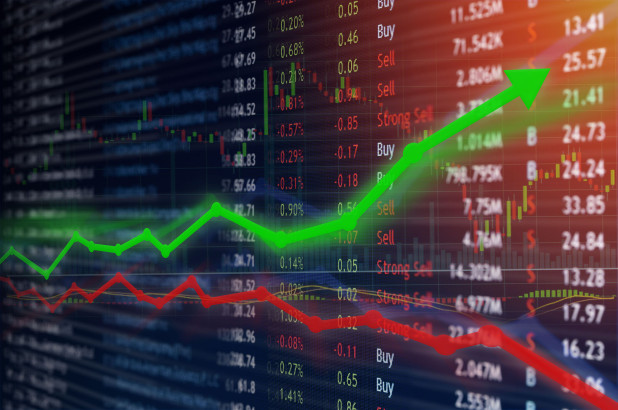 Stock Market
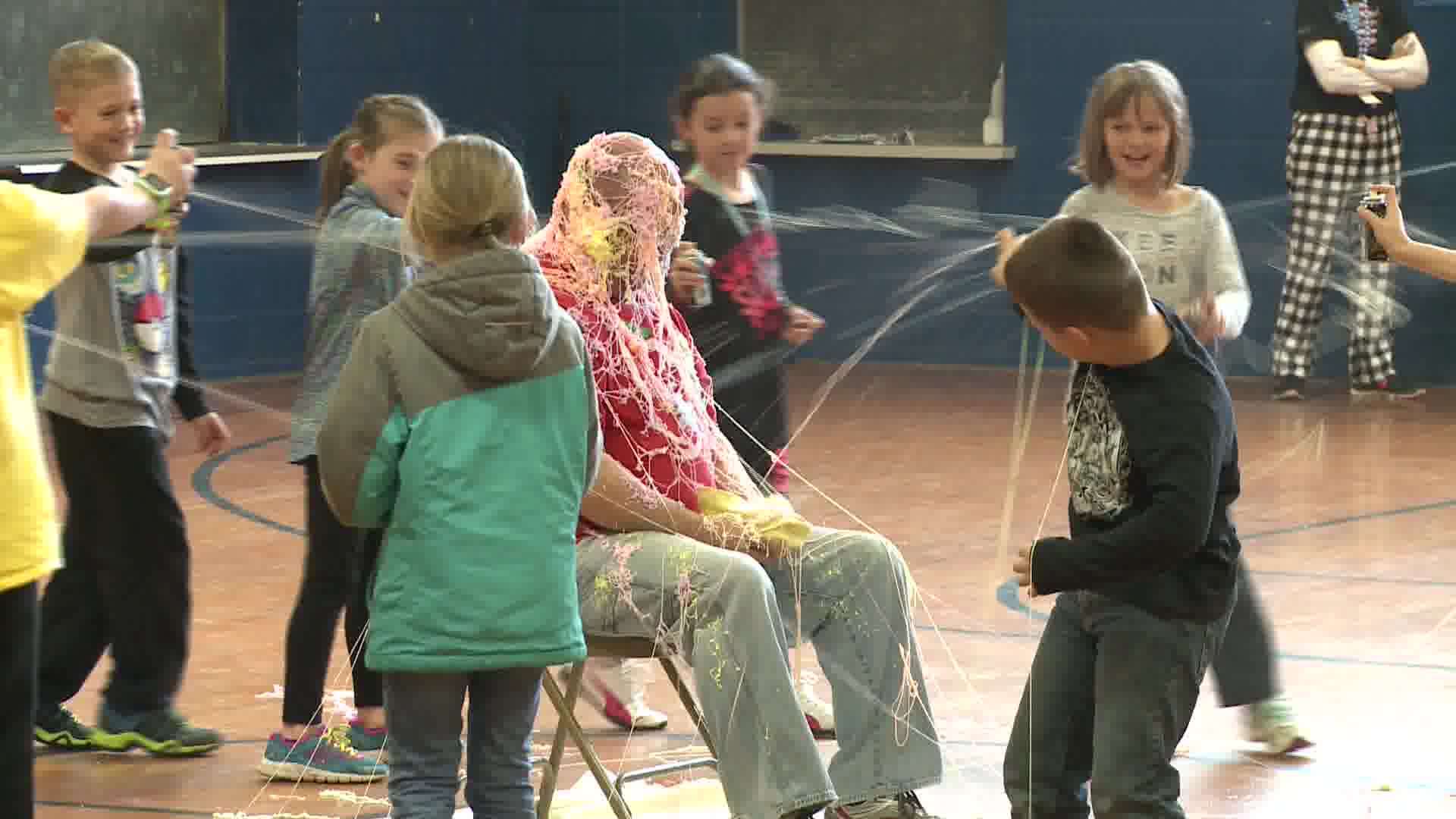 Afraid to take chances (lessons)
Classroom
Progress charts

Focus on successes (effort)
Bias Blind Spot
661 Americans were asked if they thought they were more or less biased than average: 
85% of Americans think they are less biased than average.  
Not possible
Only one participant believed that he or she was more biased than the average American
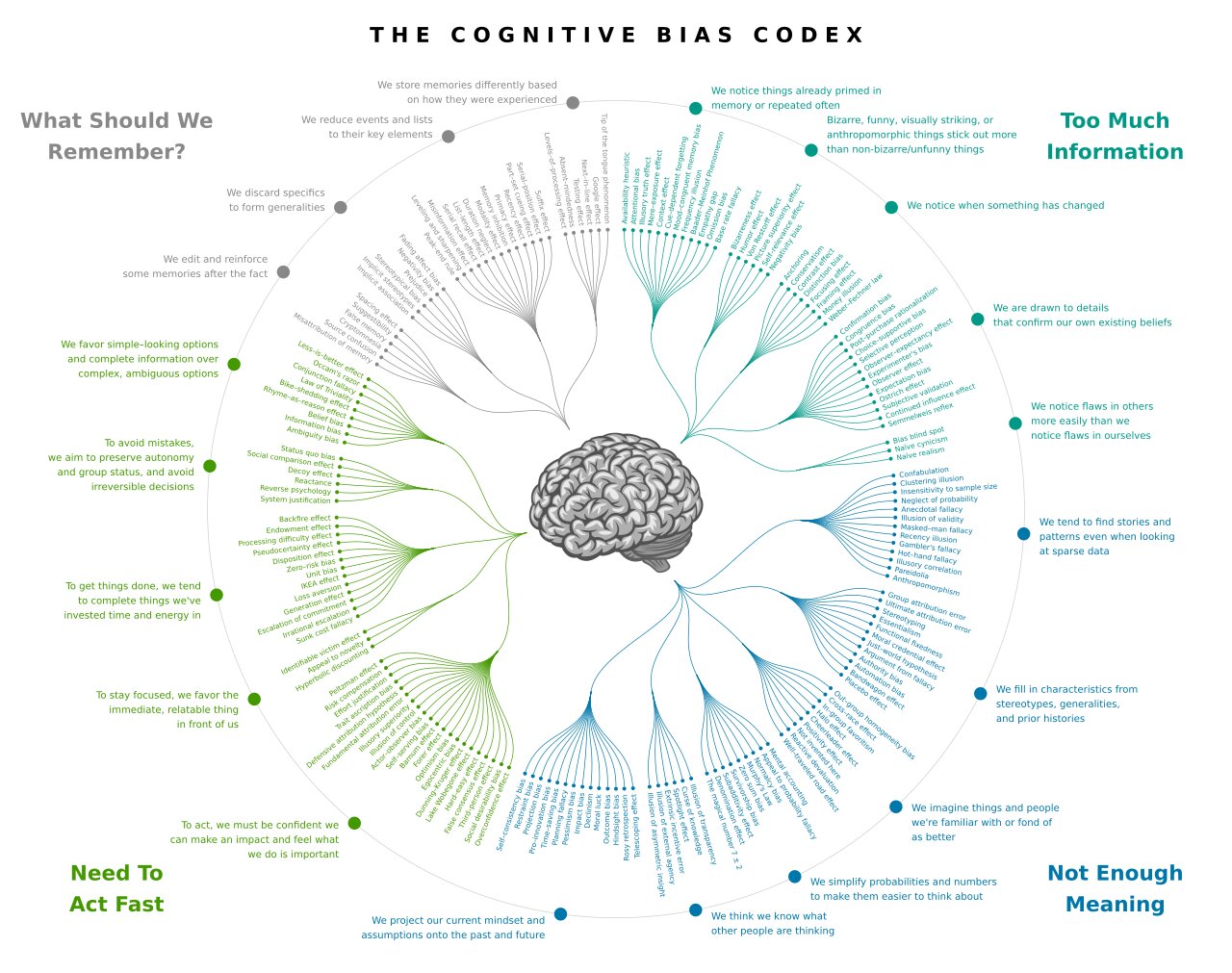 Can You Solve This?
https://www.youtube.com/watch?v=vKA4w2O61Xo
Survivorship Bias
https://www.youtube.com/watch?v=P9WFpVsRtQg
7 Lessons on Survivorship Bias that Will Help You Make Better Decisions
http://blog.idonethis.com/7-lessons-survivorship-bias-will-help-make-better-decisions/
Spurious Correlations
https://www.tylervigen.com/spurious-correlations
Researchers Find Everyone Has a Bias Blind Spot
https://www.cmu.edu/news/stories/archives/2015/june/bias-blind-spot.html
Overcoming Aversion to Loss
https://www.nytimes.com/2013/12/09/your-money/overcoming-an-aversion-to-loss.html
Ironic Effect of Dietary Supplementation Illusory Invulnerability Created by Taking Dietary Supplements Licenses Health-Risk Behaviors
https://web.archive.org/web/20160529122129/https://www.researchgate.net/profile/Wen-Bin_Chiou/publication/51498271_Ironic_Effects_of_Dietary_Supplementation_Illusory_Invulnerability_Created_by_Taking_Dietary_Supplements_Licenses_Health-Risk_Behaviors/links/02bfe5109d79451154000000.pdf
Dunning Cruger
Decoy Effect
Anchoring
Time Discounting
FOMO
Halo Effect
Licencing 
Optimism Bias
Overjustification Effect
https://web.archive.org/web/20160529122129/https://www.researchgate.net/profile/Wen-Bin_Chiou/publication/51498271_Ironic_Effects_of_Dietary_Supplementation_Illusory_Invulnerability_Created_by_Taking_Dietary_Supplements_Licenses_Health-Risk_Behaviors/links/02bfe5109d79451154000000.pdf